Testing 3:
Data-Driven Testing
@Inflectra  |  #InflectraCon
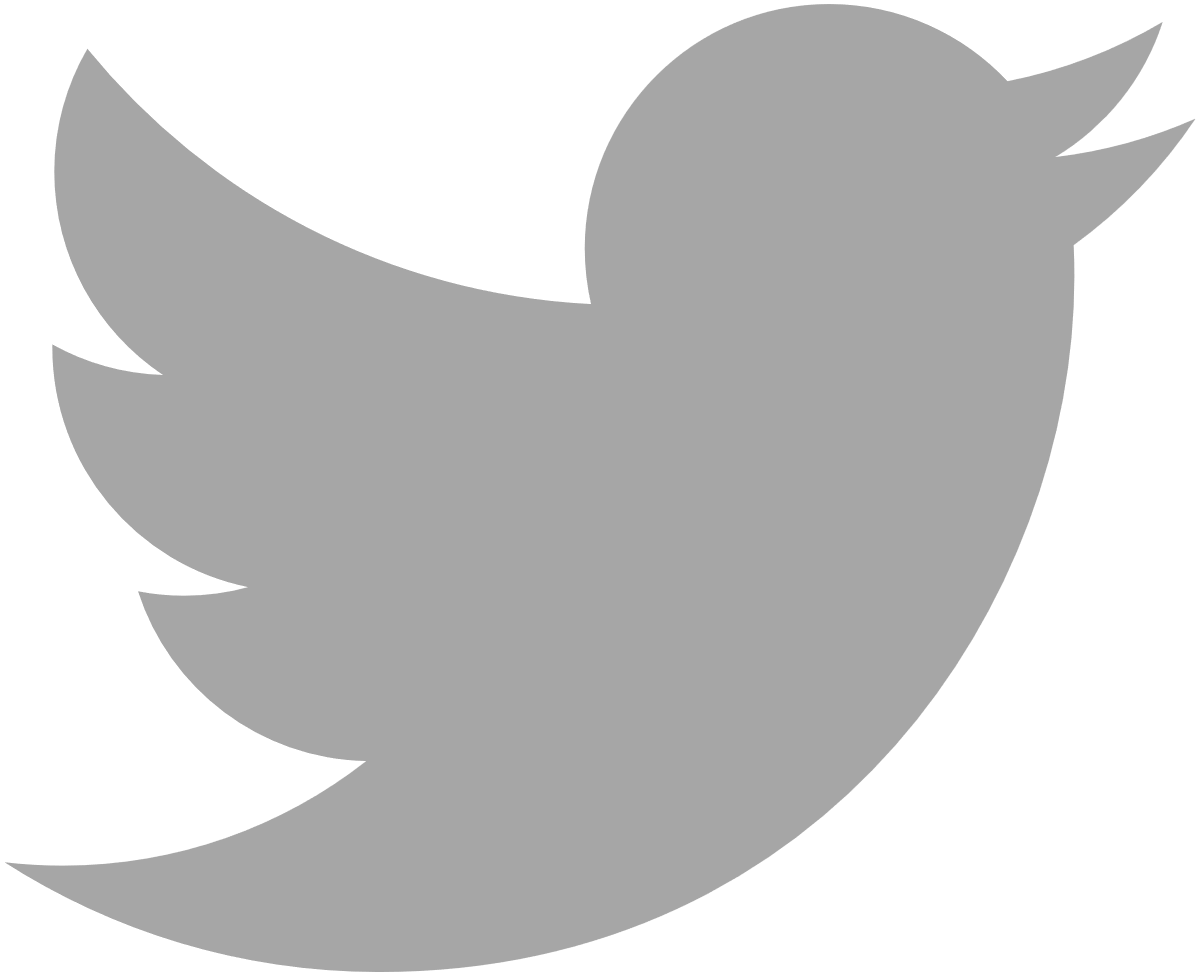 Remco Putker
Owner, Robust-IT
Program Manager, EY
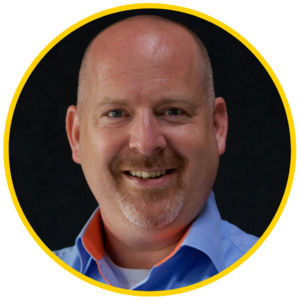 @RPutker
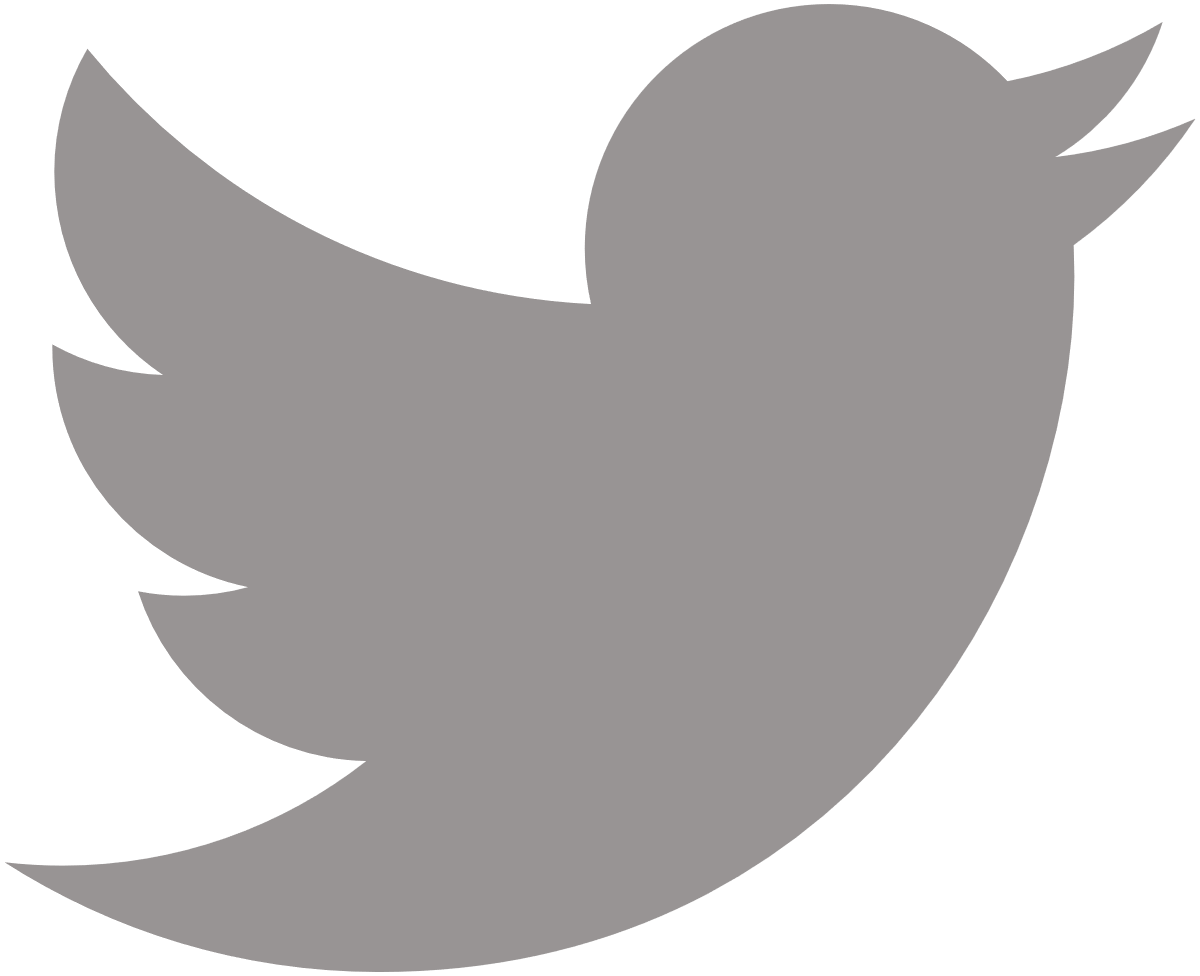 Session  Objectives
Building on the content of Testing 1 and 2, we will discuss more advanced techniques available in Spira for test management.
We will review the different ways to use test sets, automation hosts, test parameters and test configurations to promote data-driven testing, reliable automation, and DevOps integration with CI tools.
Test Case Parameters
Define Test Case Parameters
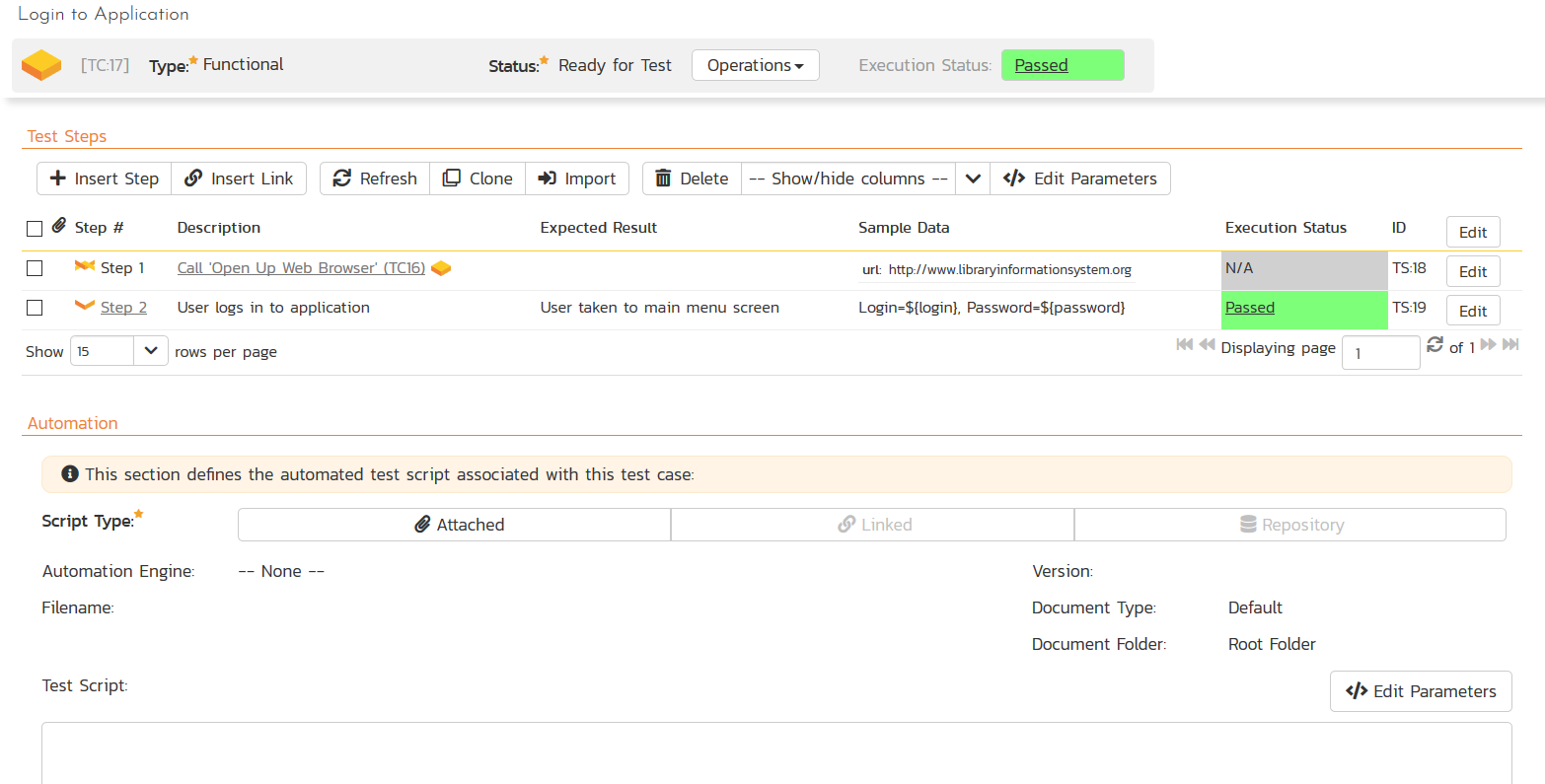 Define Test Case Parameters
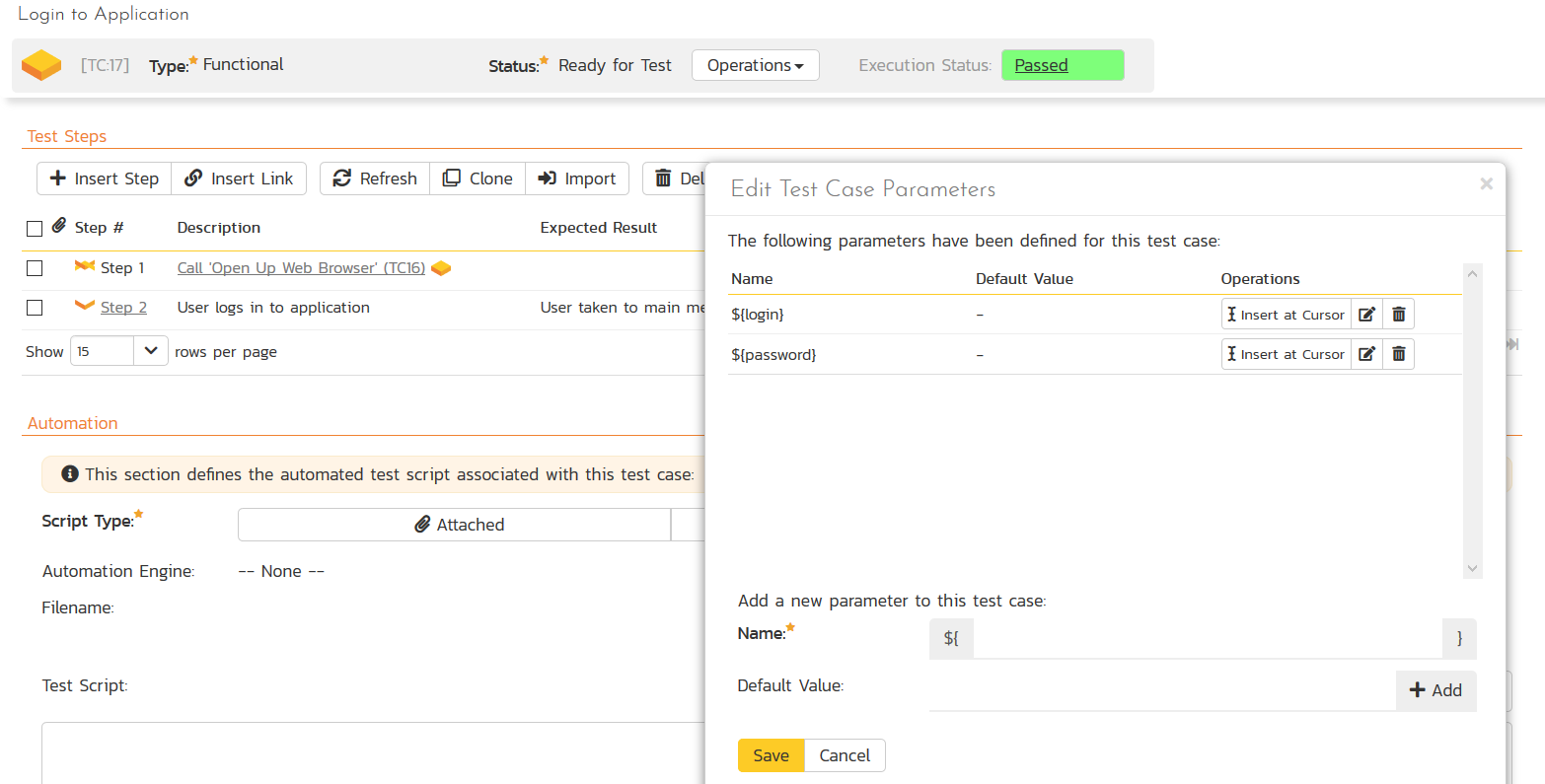 Multiple Parameter Levels
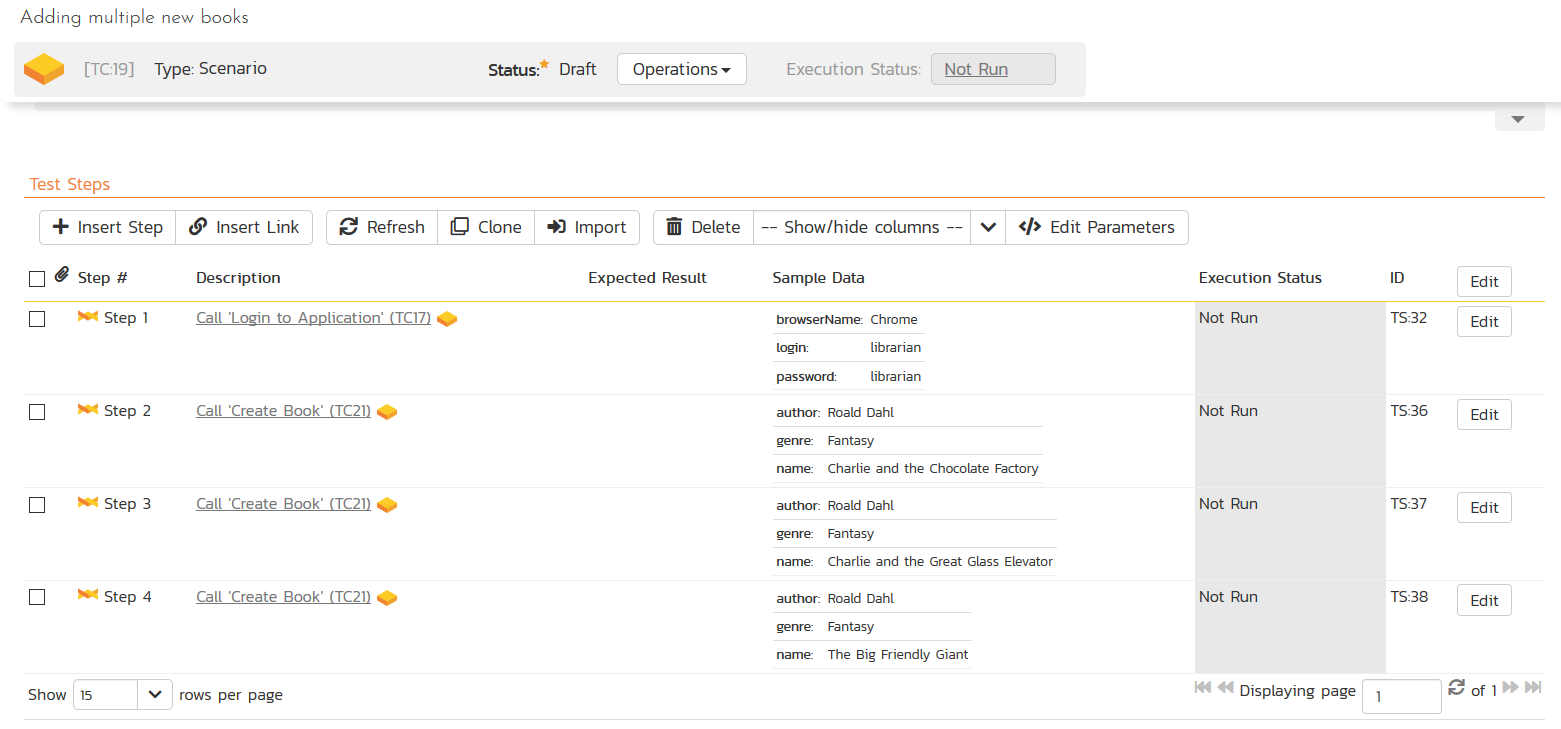 Multiple Parameter Levels
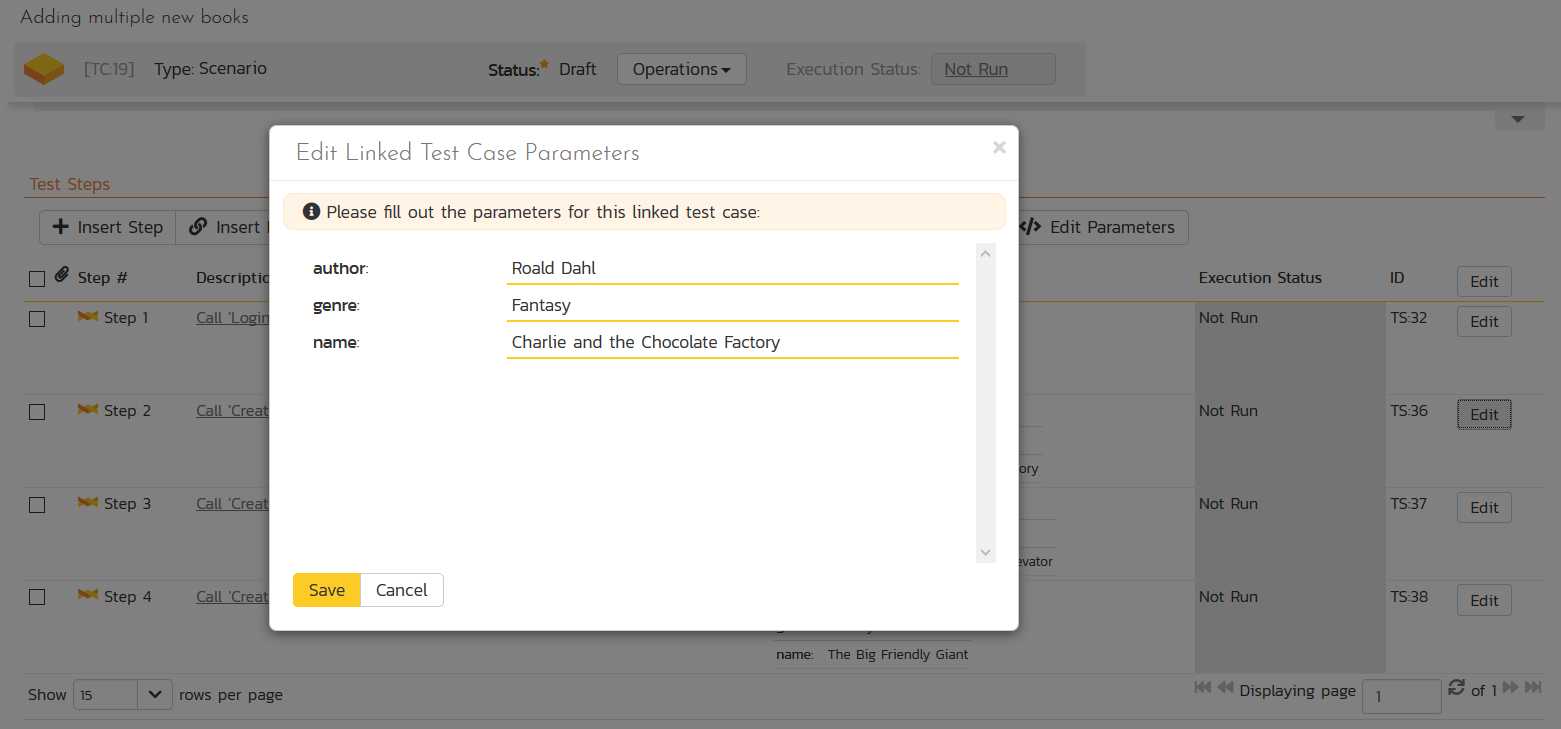 Test Sets & Parameters
Test Sets Recap
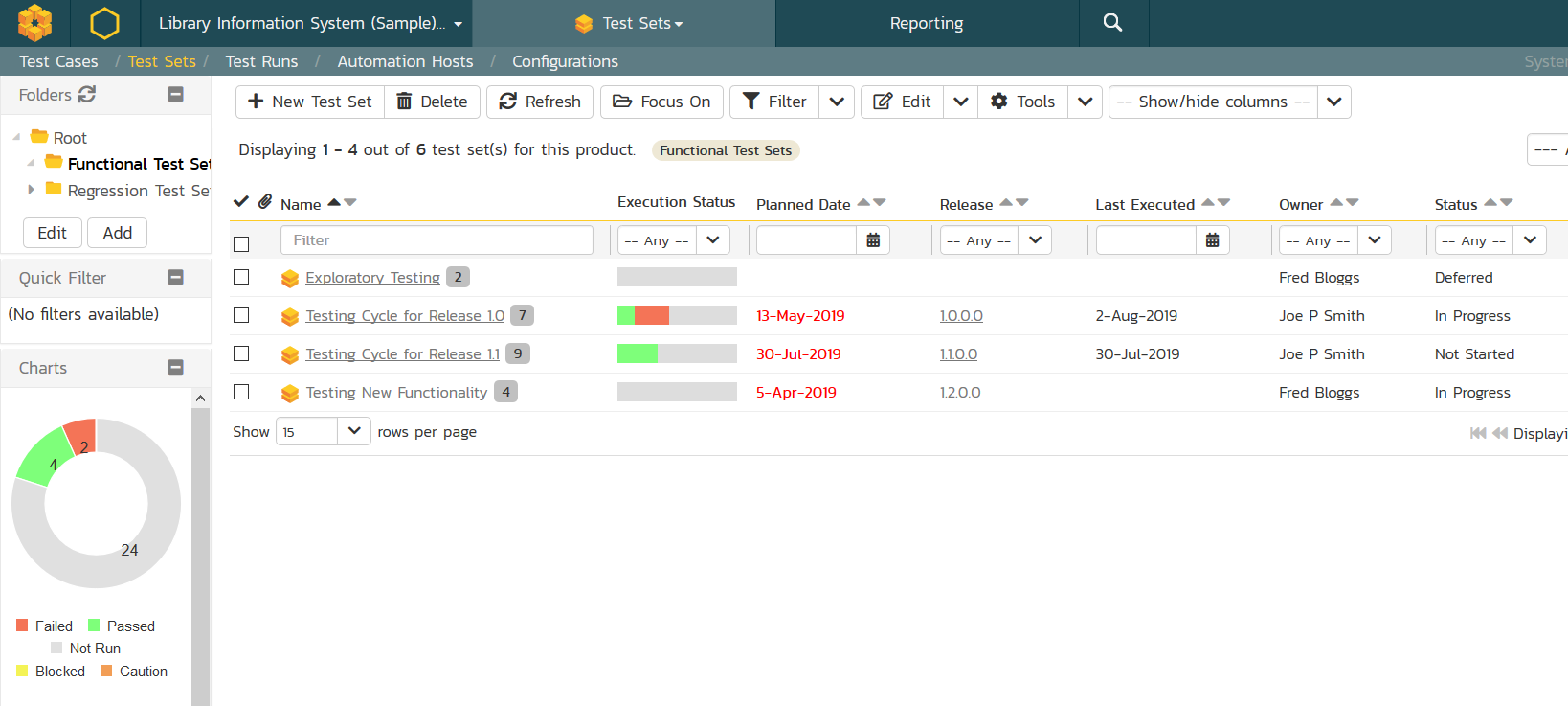 Test Sets Recap
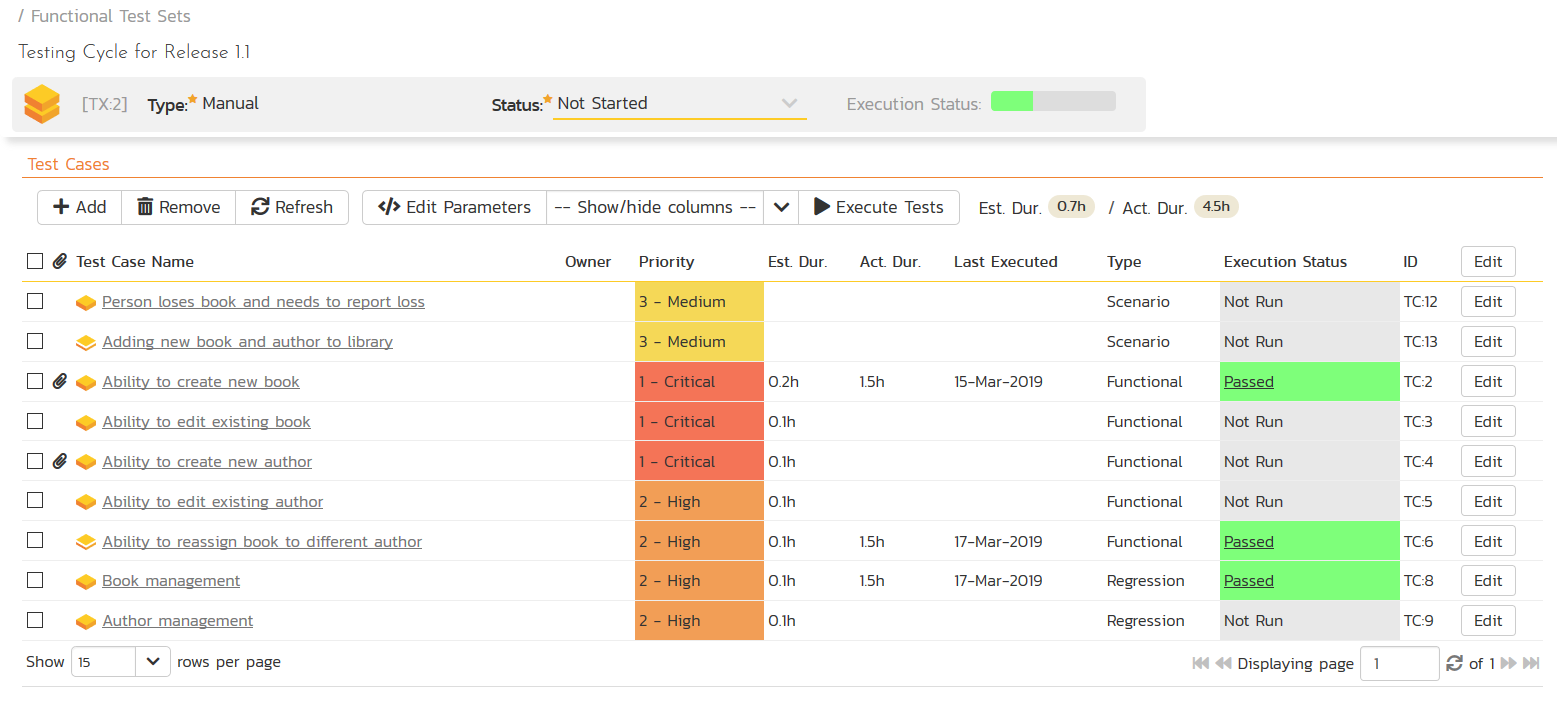 Parameters – Test Set Wide
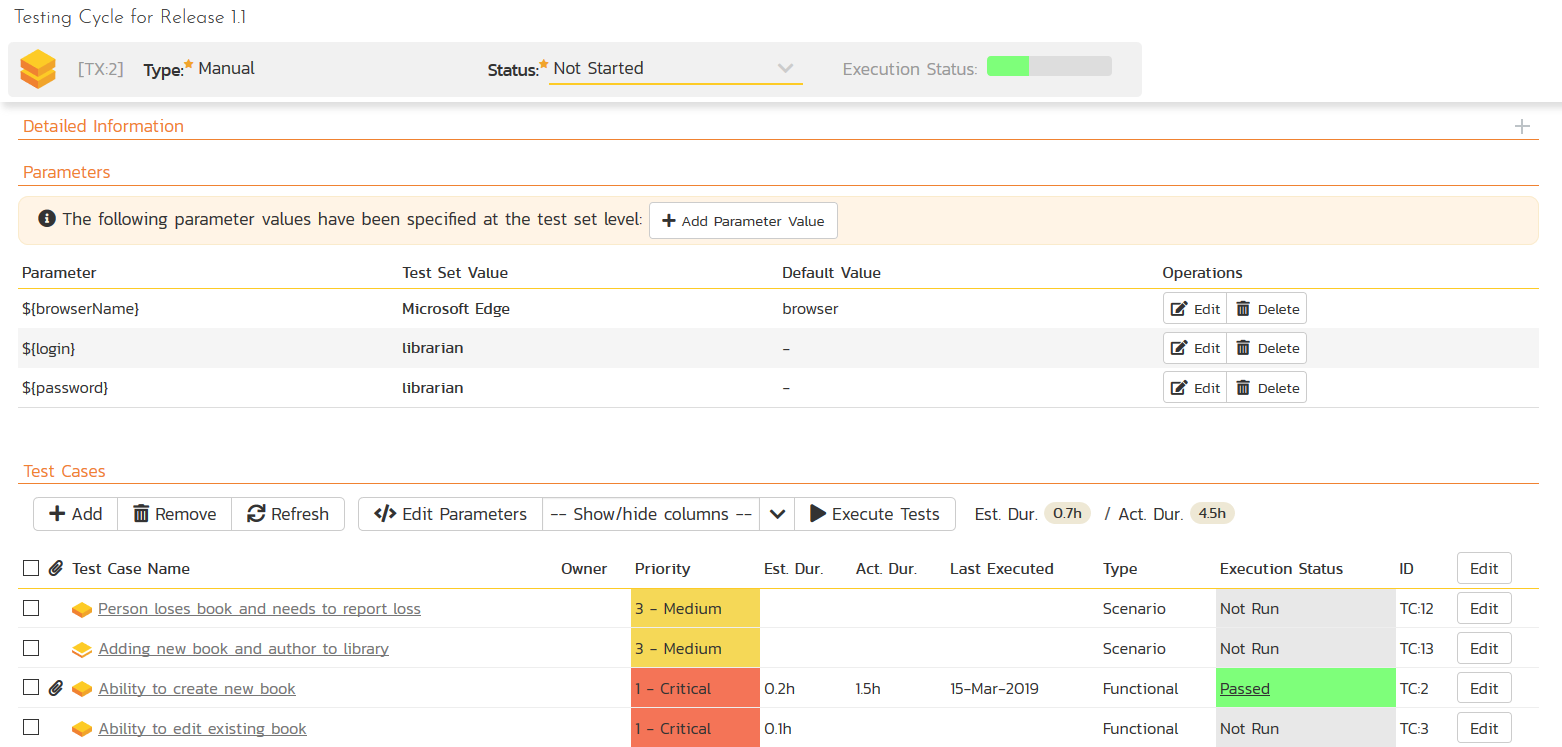 Parameters – Test Set Wide
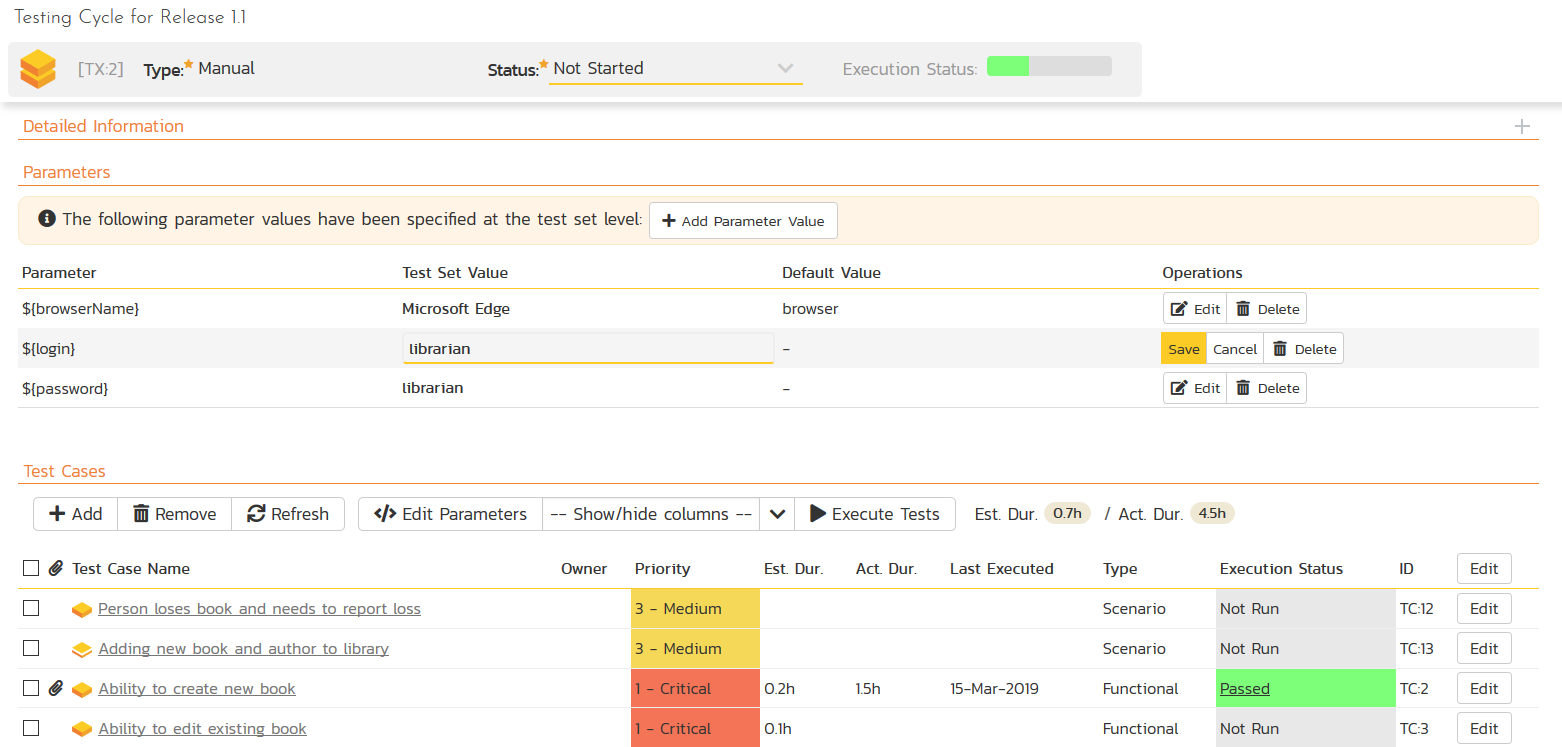 Parameters – Test Set Wide
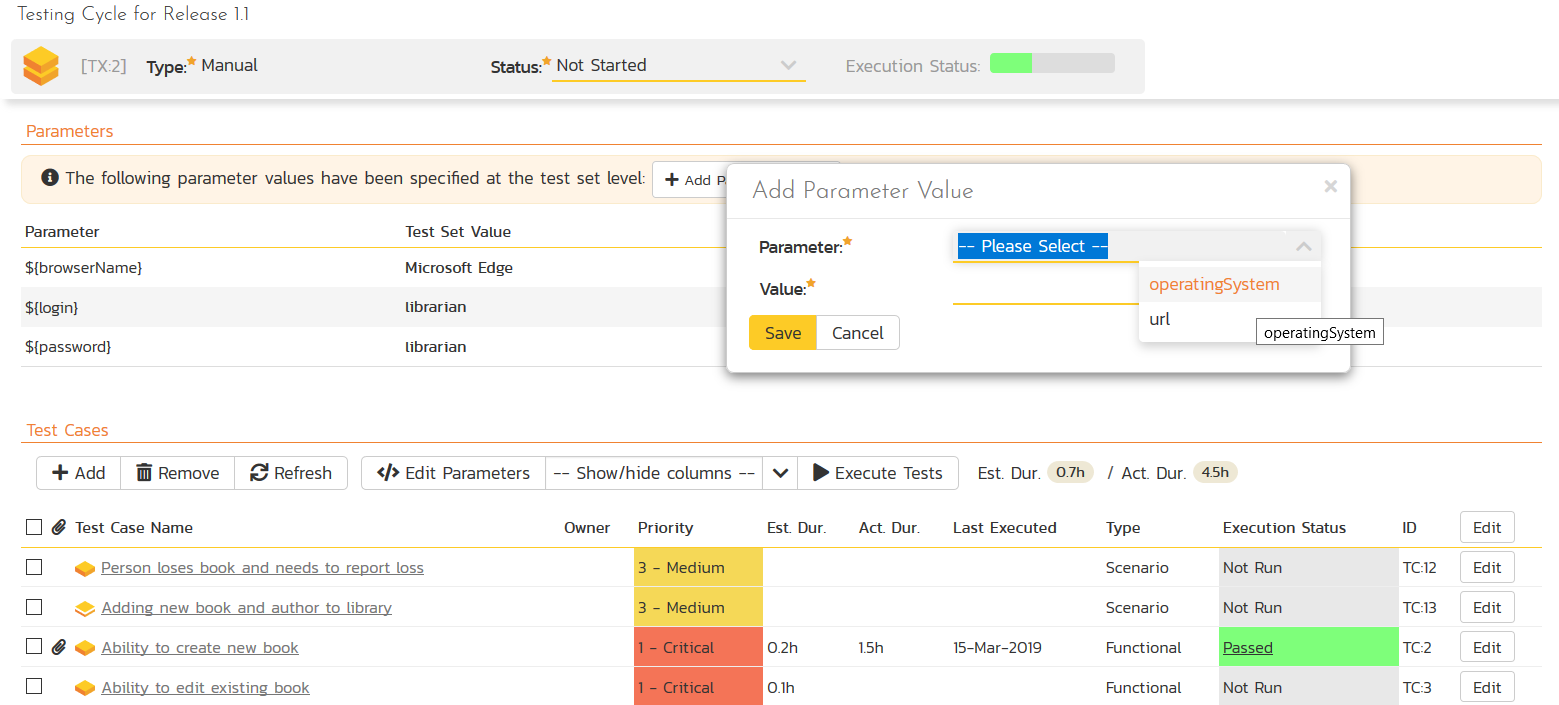 Parameters – Test Case Specific
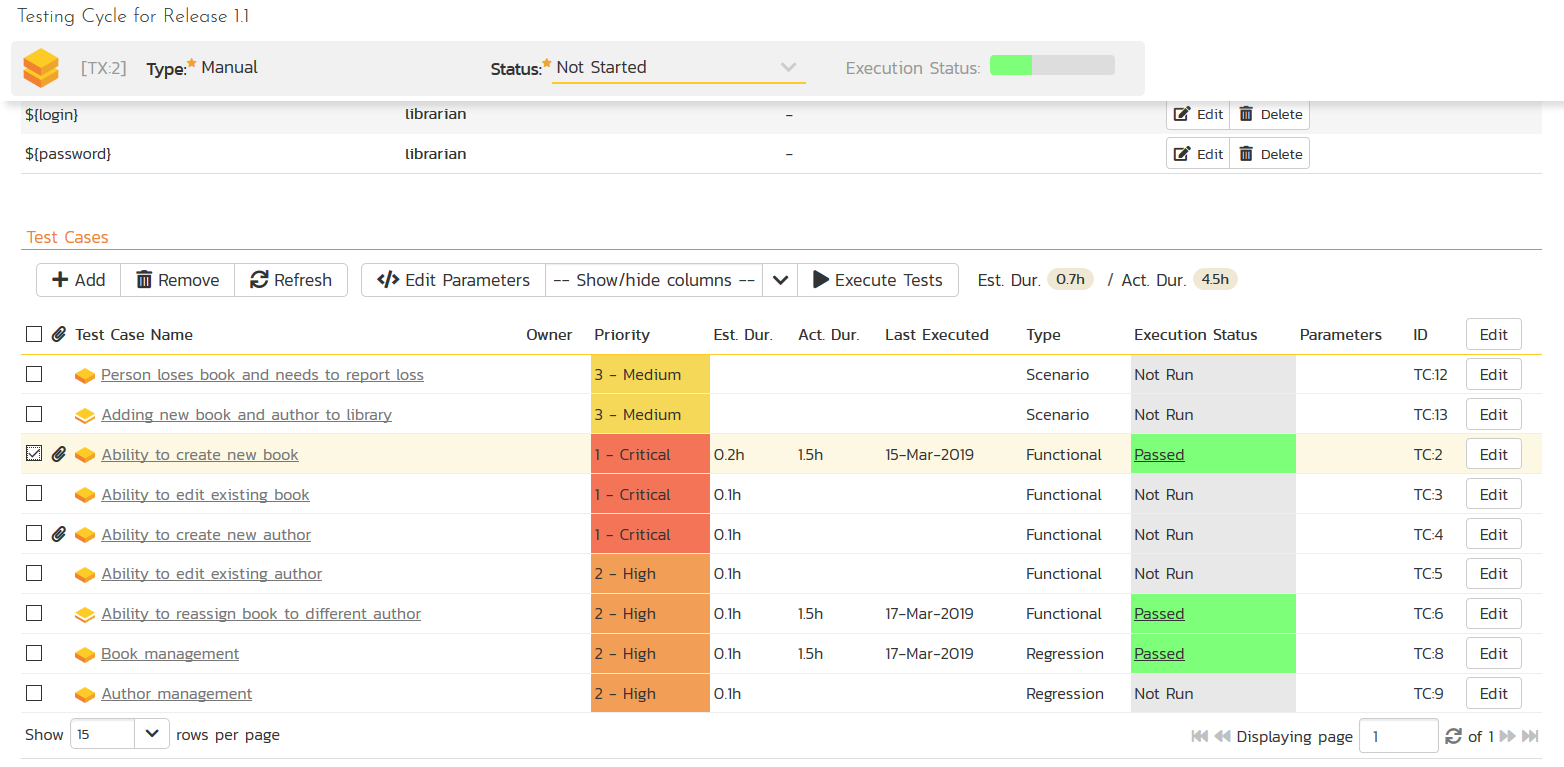 Parameters – Test Case Specific
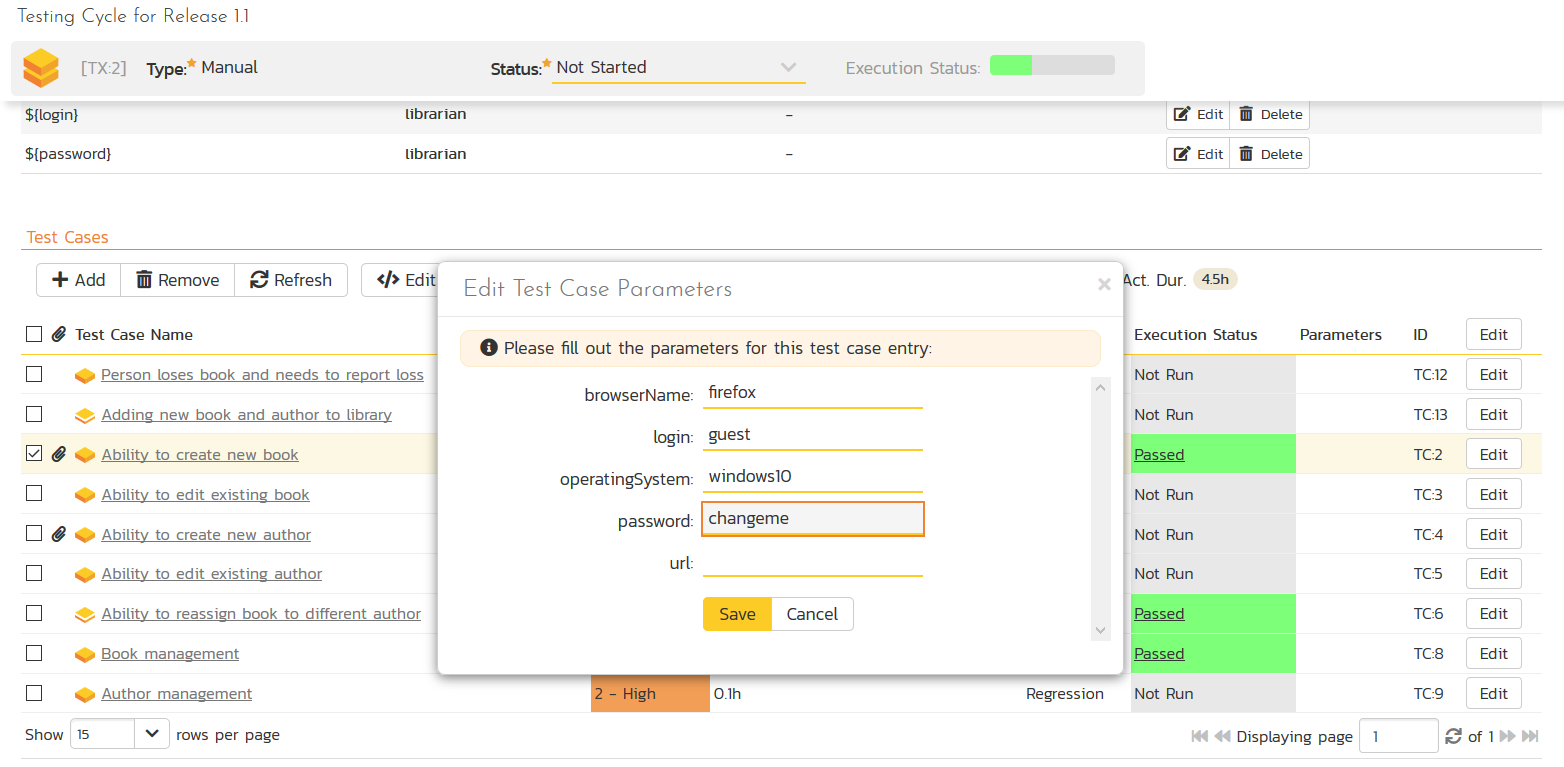 Parameters – Test Case Specific
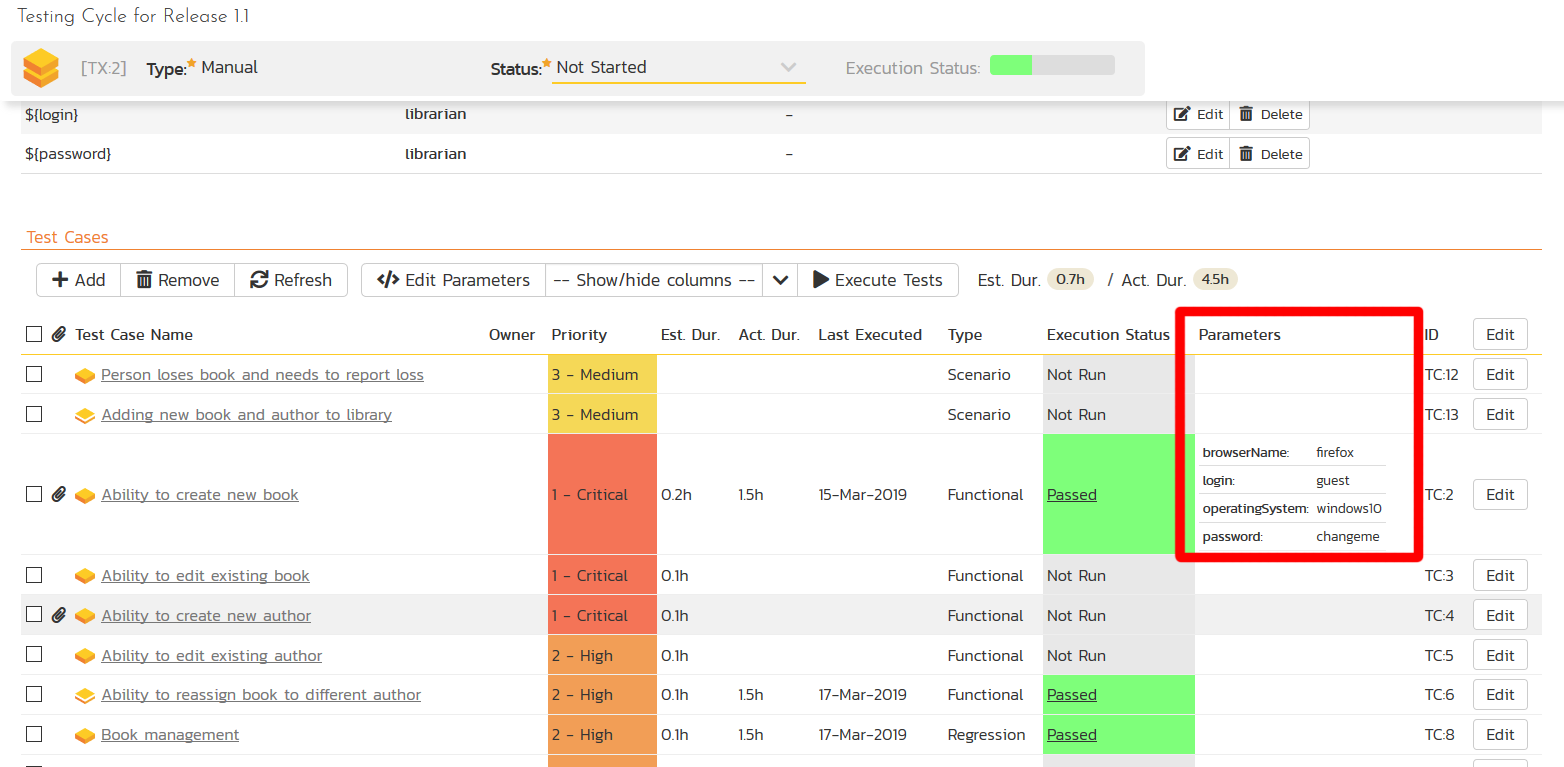 Test Sets & Automation Hosts
Automation Hosts
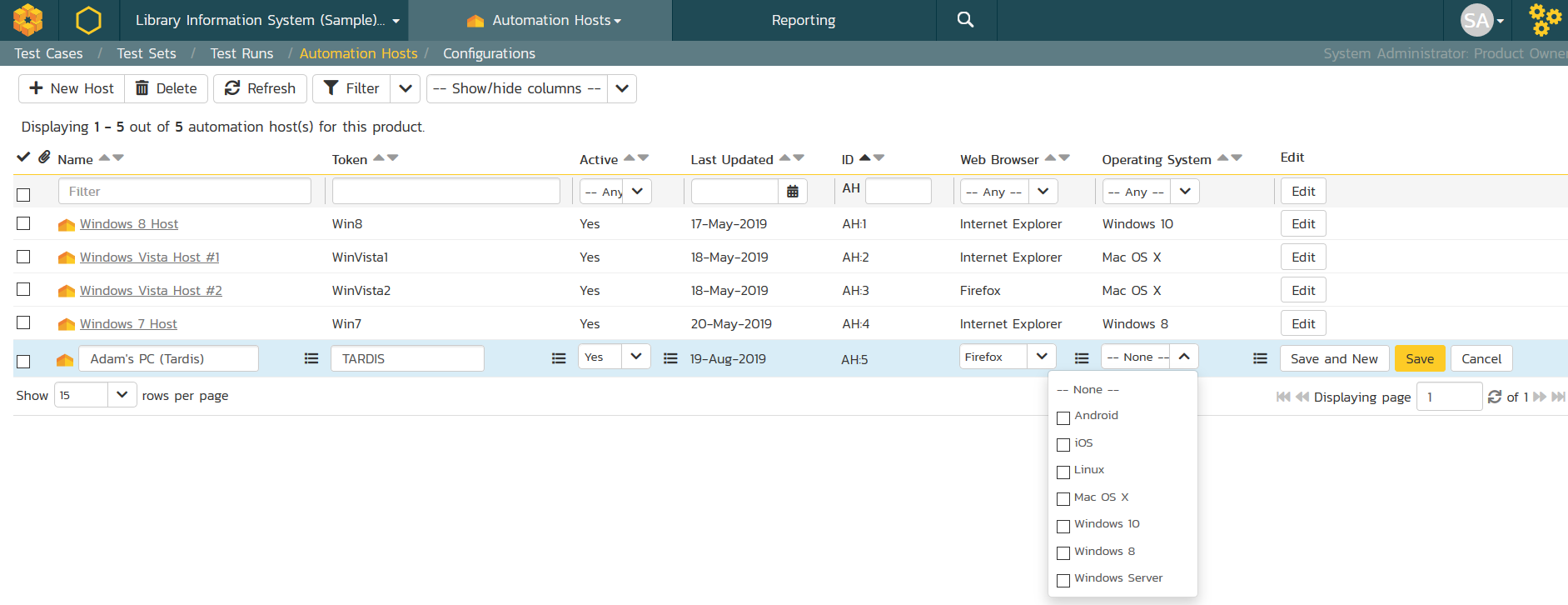 Test Sets for Automated Testing
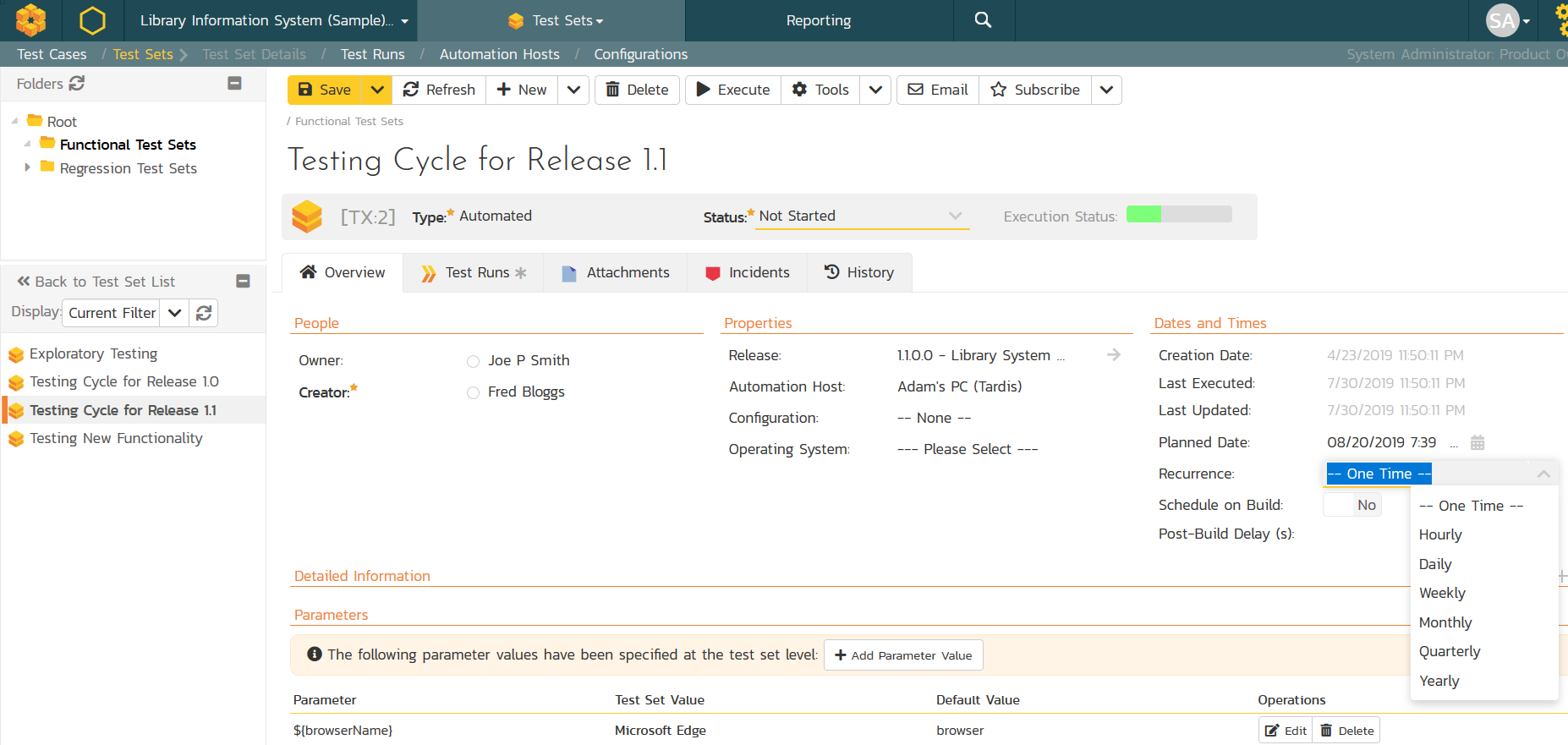 Tip:
Schedule on Build to use CI triggers
Test Configurations
Define Custom Lists & Values
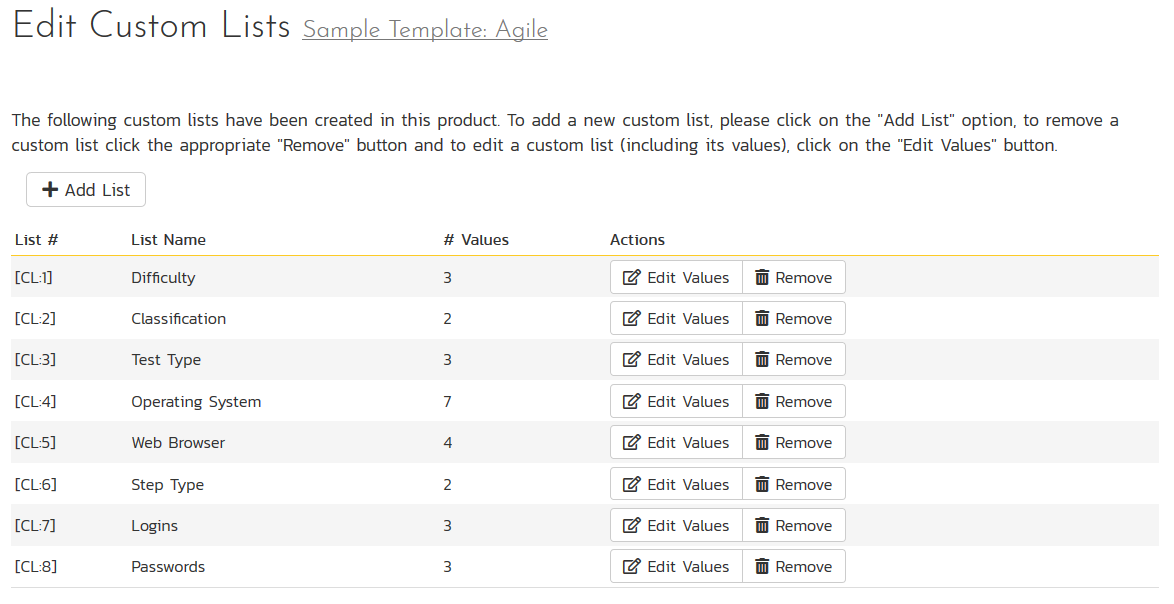 Define Custom Lists & Values
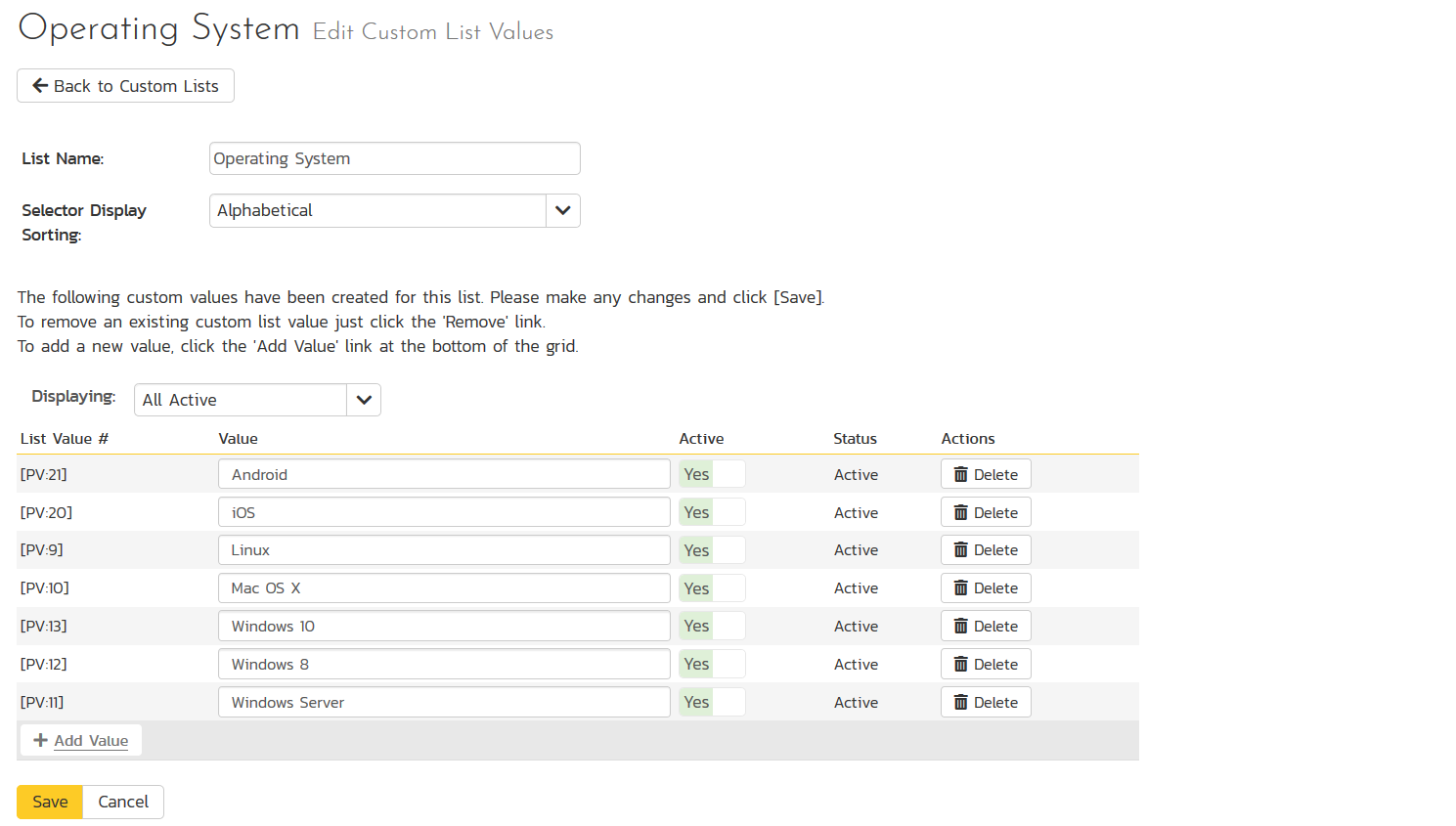 Tip:
Can import from MS-Excel using our Excel Add-In
Test Configurations
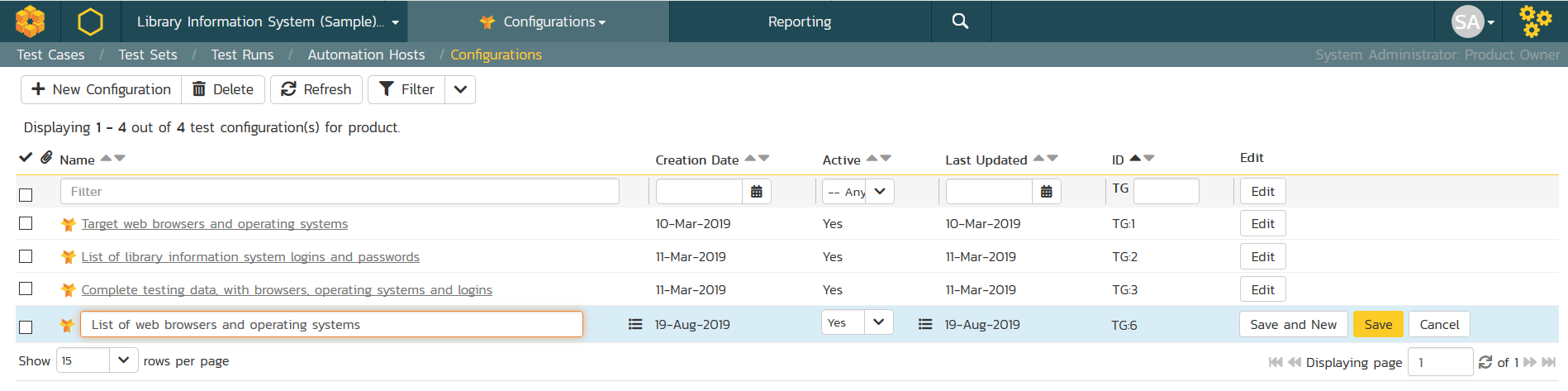 Populate Values
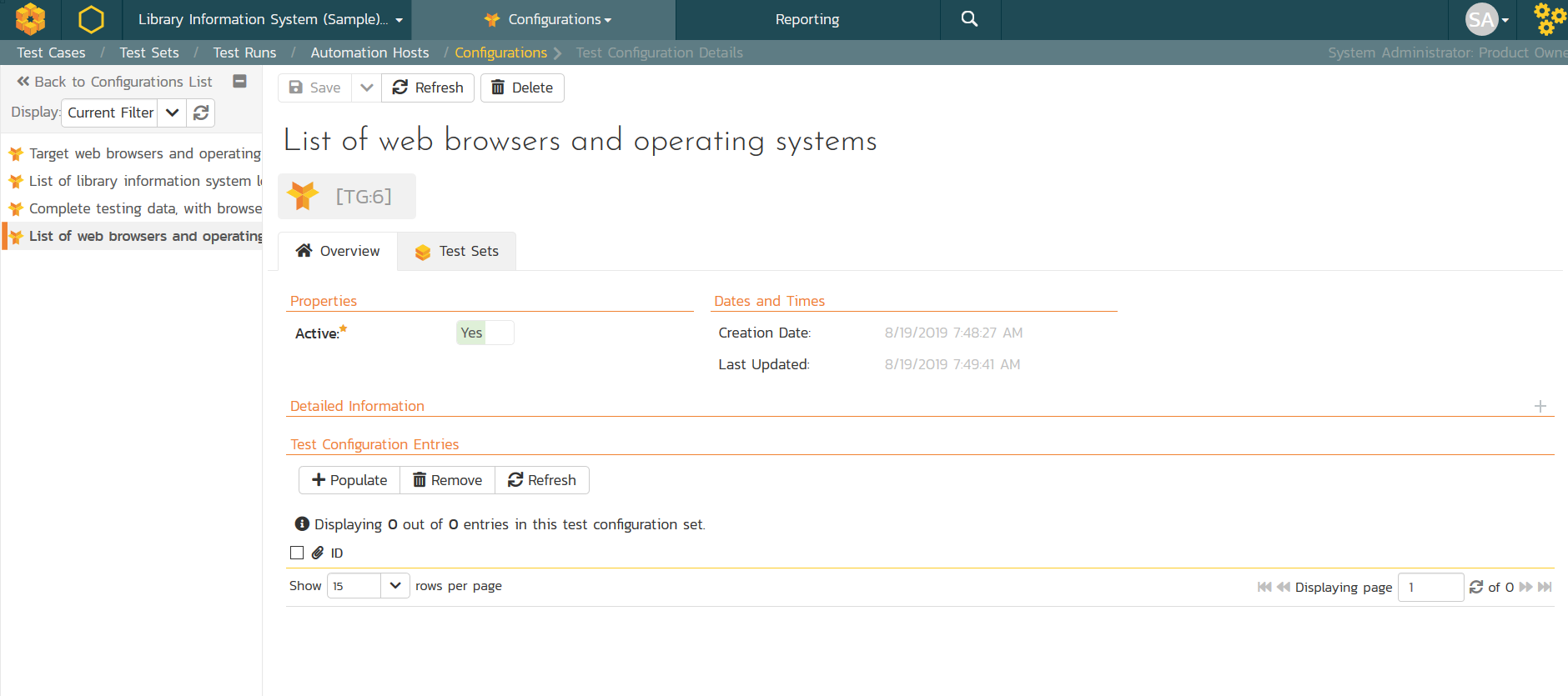 Populate Values
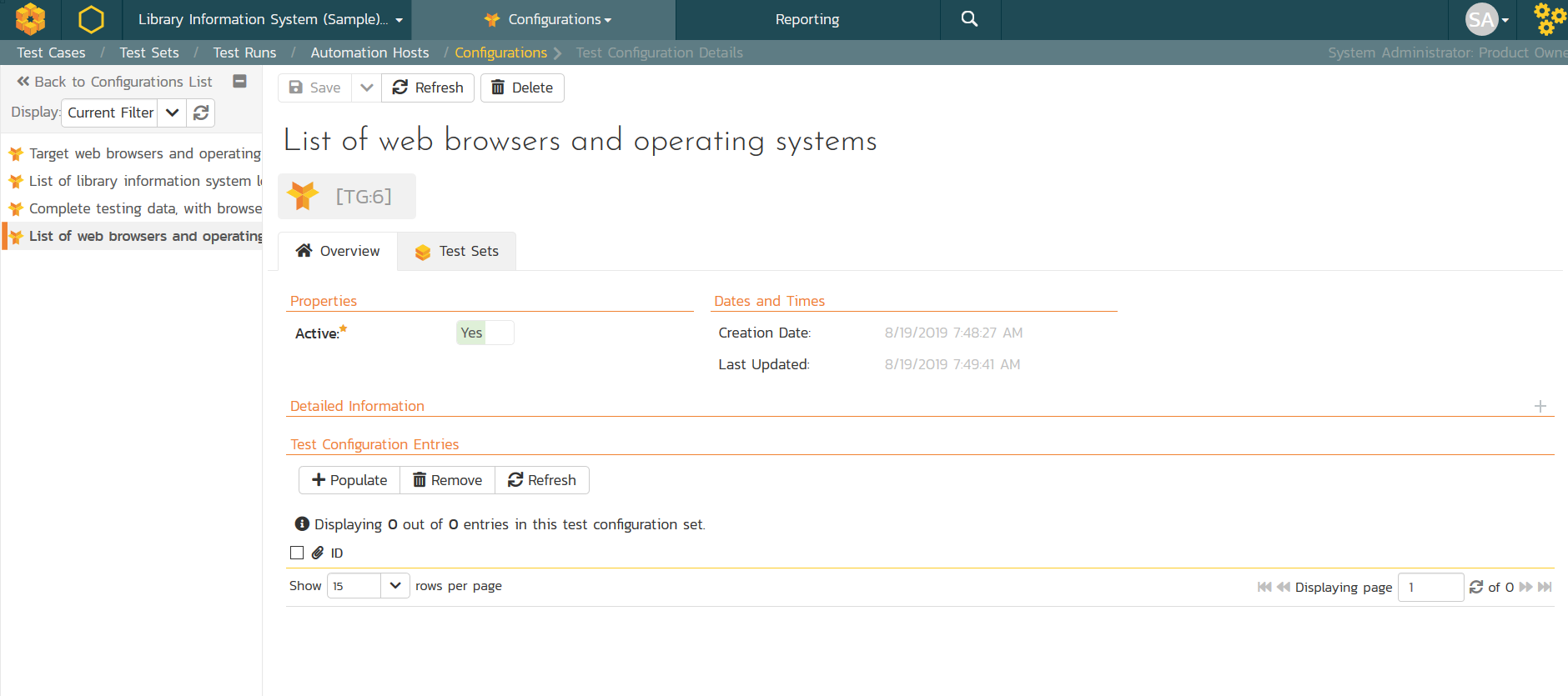 Populate Values
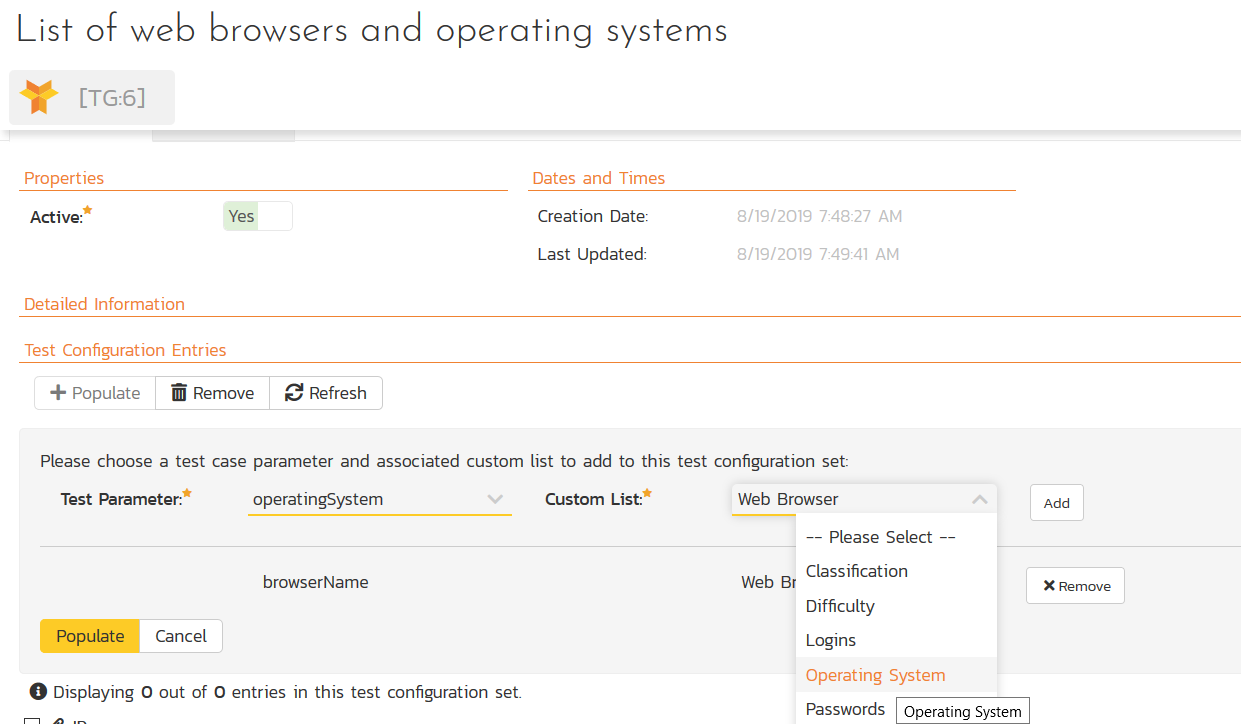 Populate Values
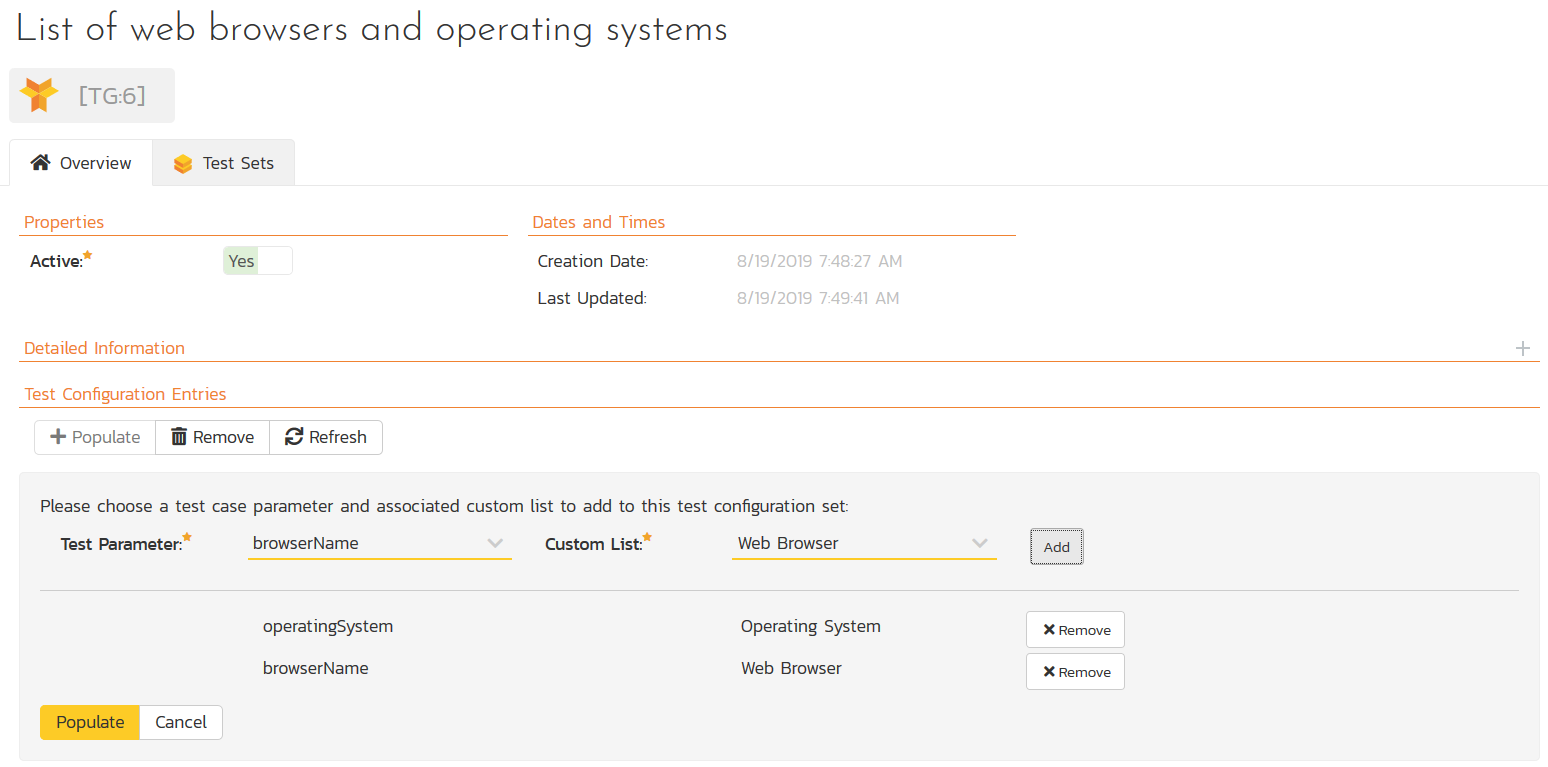 Populate Values
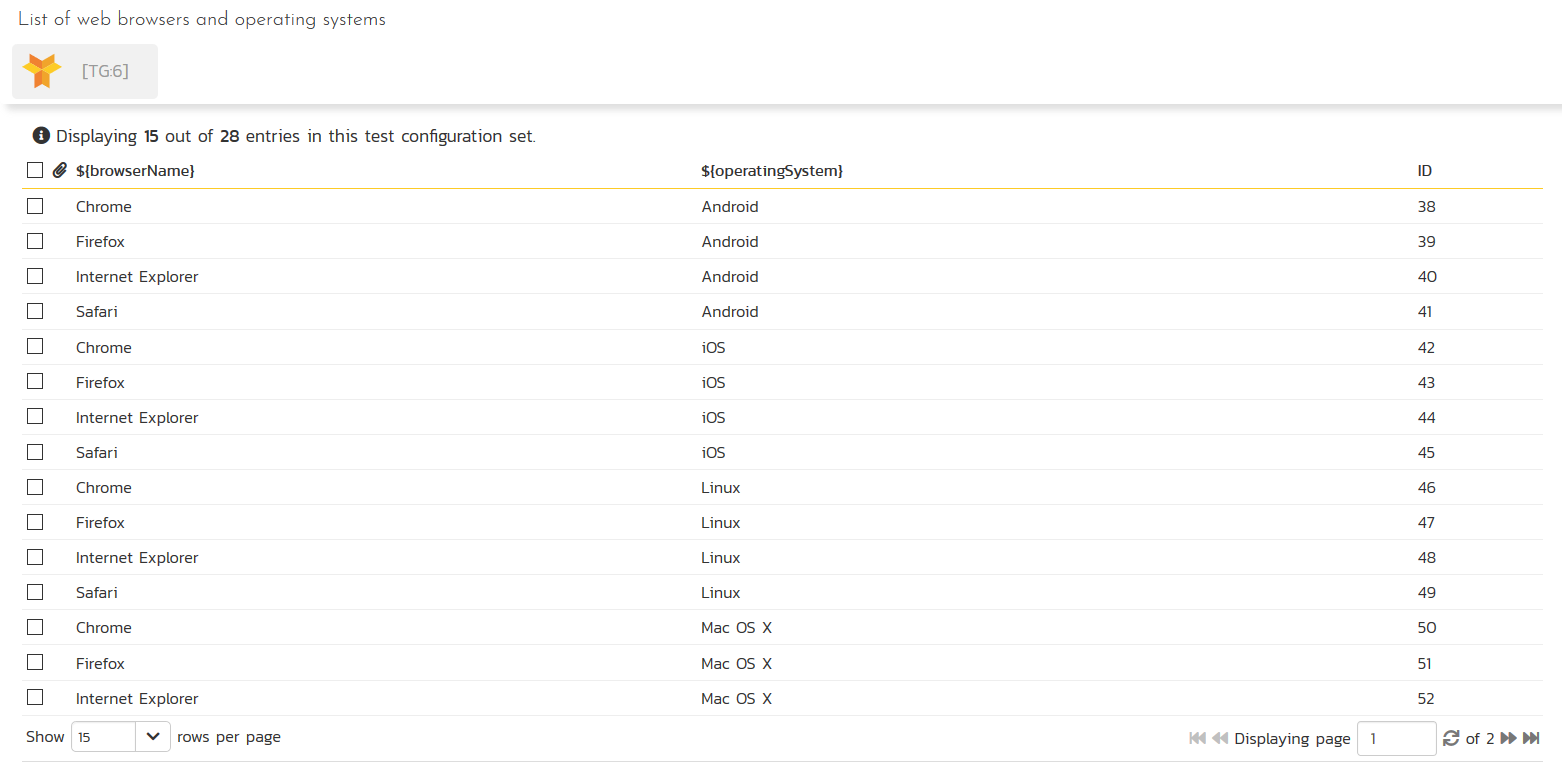 Tip:
You can remove any values that don’t make sense
(e.g. iOS and IE)
Associate with Test Set
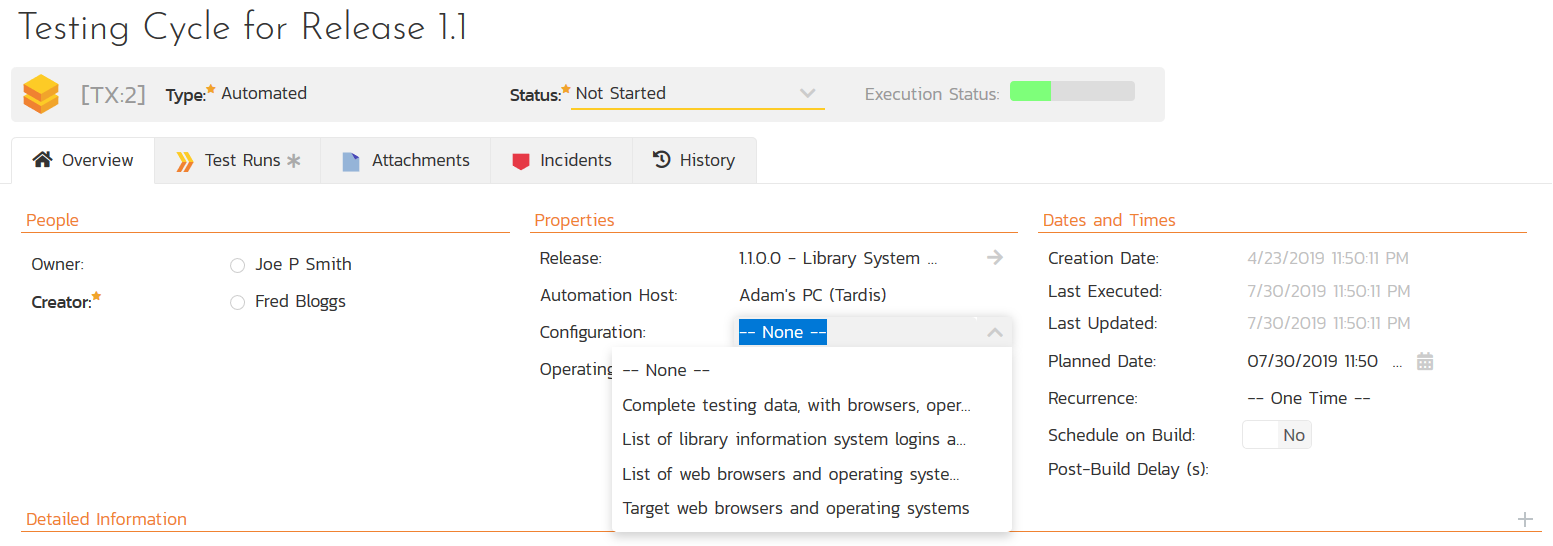 Execute Tests
Manual
Automated
RemoteLaunch or RapiseLauncher downloads the test cases in the test set
Test Configuration Data downloaded separately
120 test runs executed automatically
Test Run Created for Each Test Configuration Entry
10 test cases
4 web browsers
3 operating systems
= 10 x 4 x 3
= 120 test runs
Tip: Focus on edge cases for manual tests
Wrap Up
Key Takeaways
Test case parameters let you separate test data from test steps/scripts
Parameters can be used in multiple ways to execute test cases with different data
Test configurations and parameters can be used for both automated and manual testing
Questions?